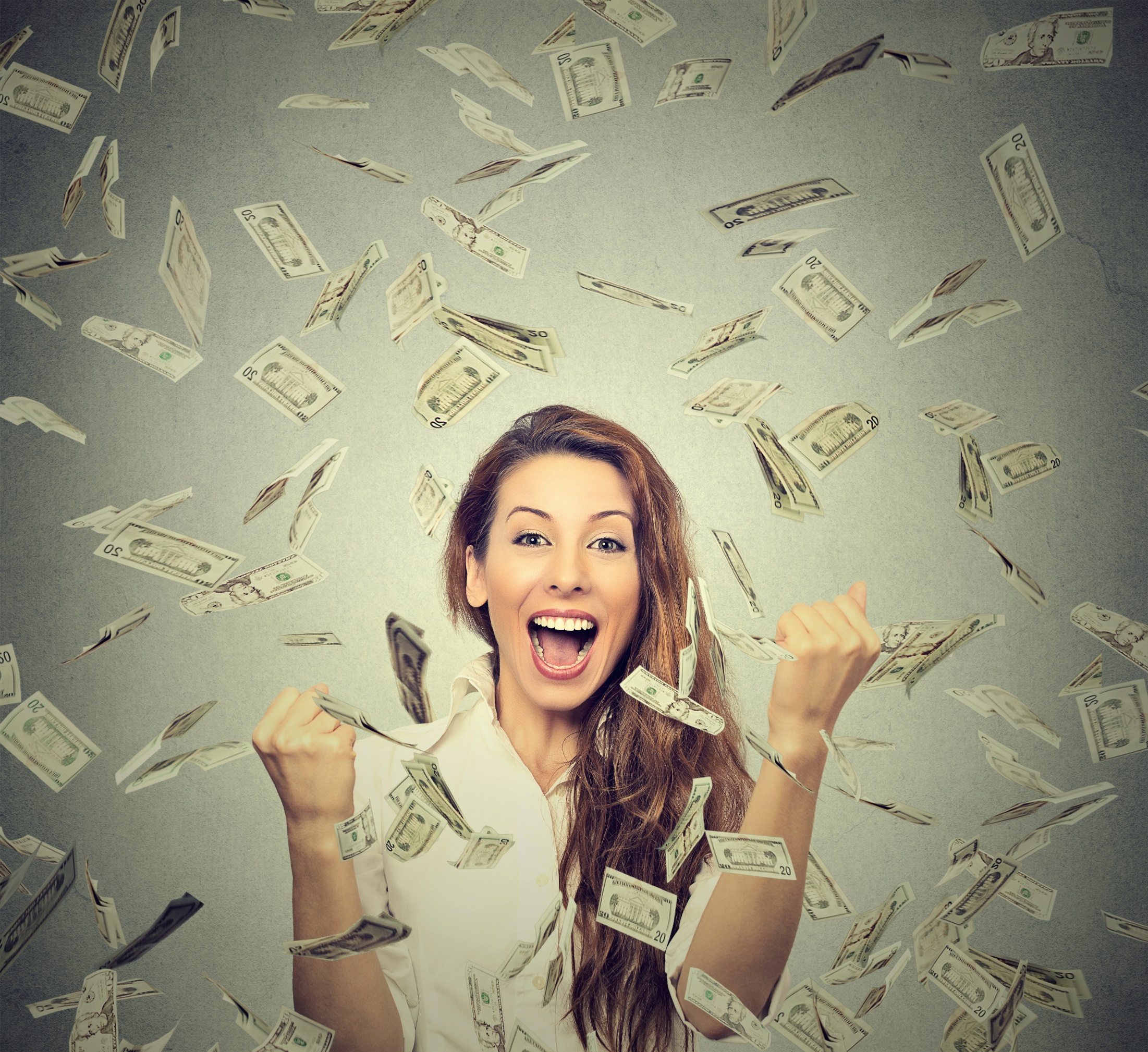 Do You Need Investors?
‘Where to get the money?’ comes after ‘Do I need the money?’
www.SmallBusinessSolver.com © 2018
The Goal
Choose the right investors and communicate effectively with them.
www.SmallBusinessSolver.com © 2018
Key Points
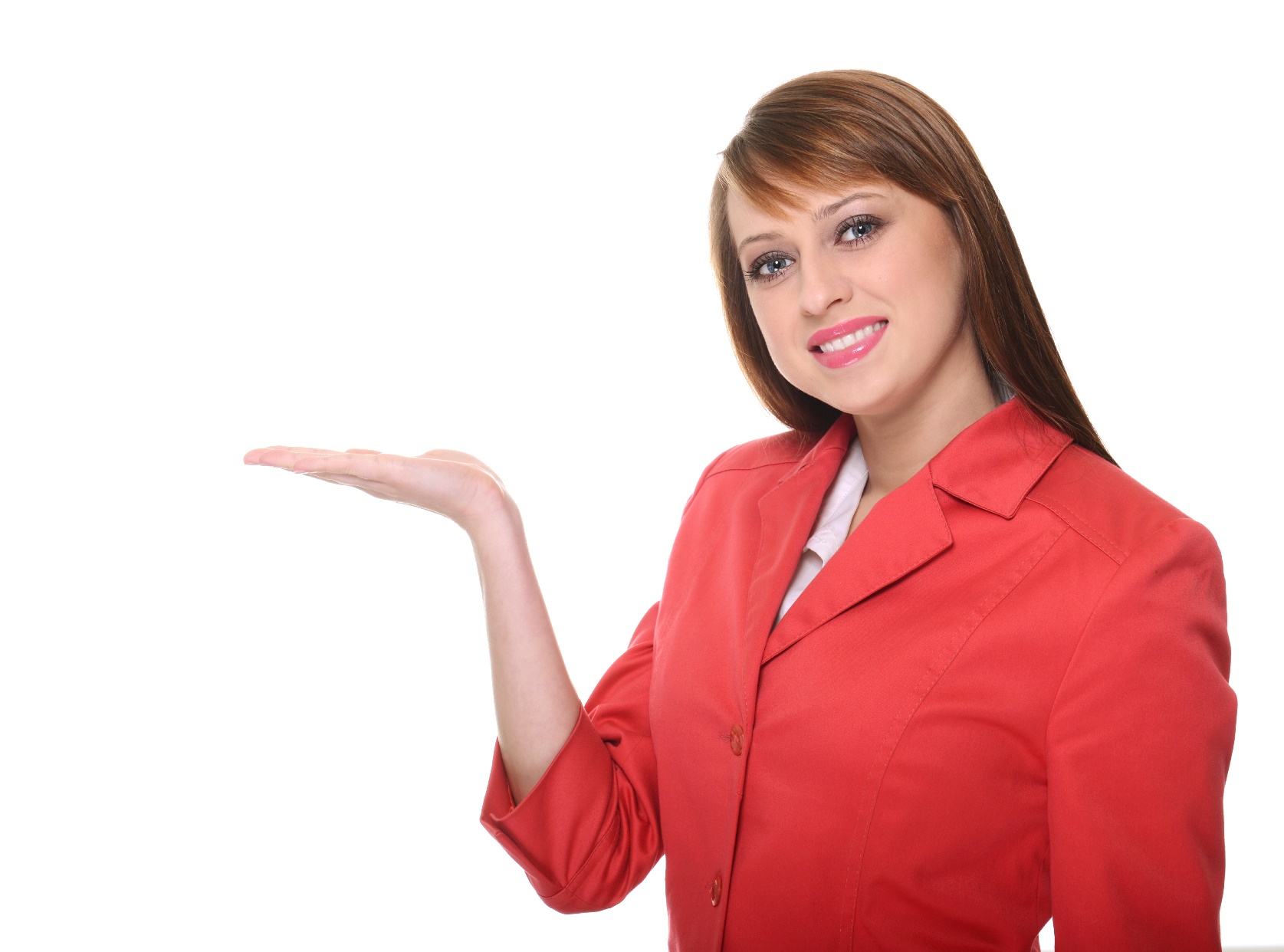 Types of Businesses Looking For Financing
Business stages & timing
Cash required for each stage
Example
What not to do
Your next steps
Wrap up
www.SmallBusinessSolver.com © 2018
Worksheet
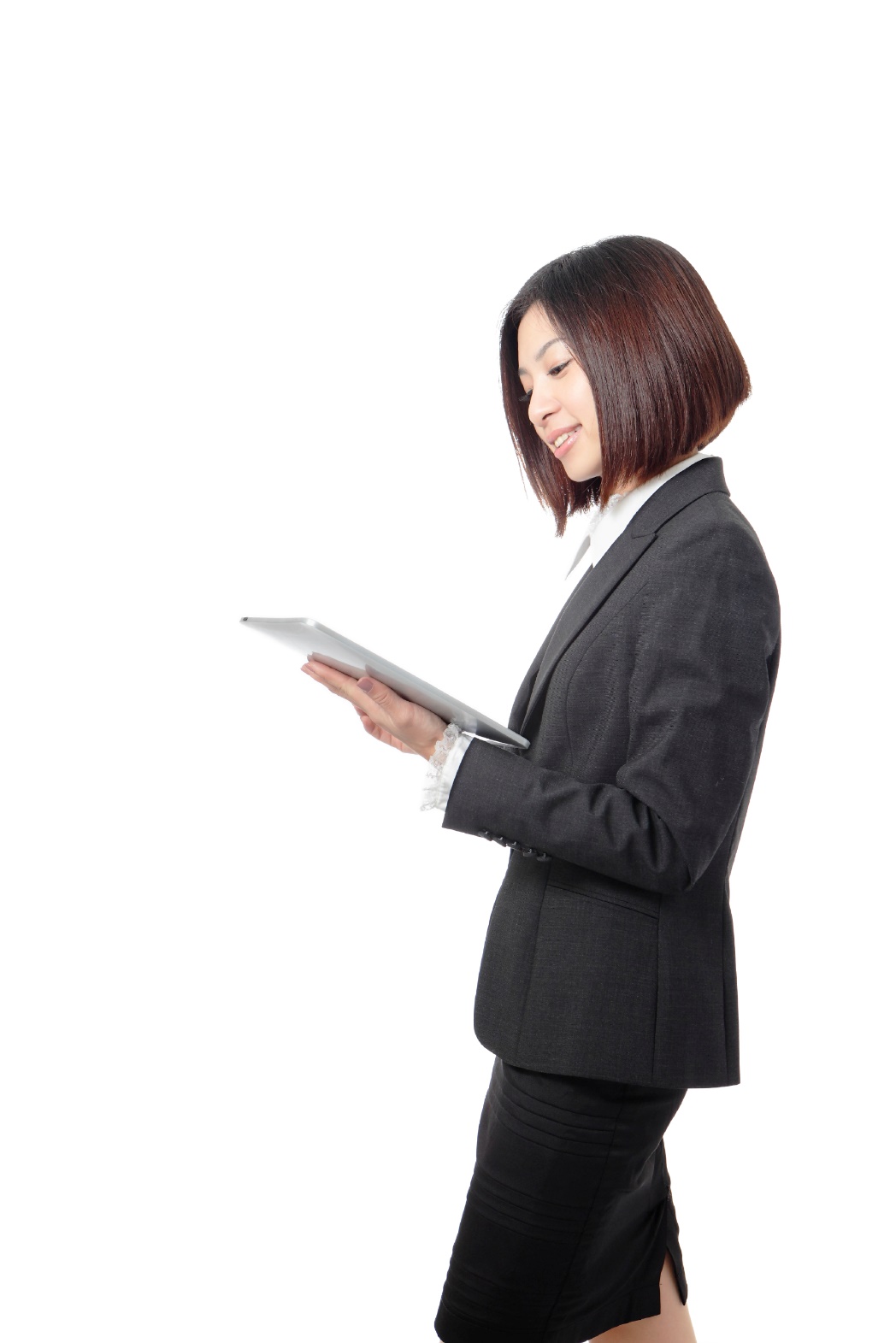 Grab your worksheet and follow along.
www.SmallBusinessSolver.com © 2018
Types of Businesses Looking For Financing
No Chance Financing
Too Late Financing
No Reason Financing
No Needing Financing
Financed
www.SmallBusinessSolver.com © 2018
Phase
www.SmallBusinessSolver.com © 2018
Timeframe
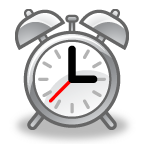 www.SmallBusinessSolver.com © 2018
Action
www.SmallBusinessSolver.com © 2018
Cash
www.SmallBusinessSolver.com © 2018
Sales
www.SmallBusinessSolver.com © 2018
Example
John Doe is excited to launch his Landscaping  business. He  is planning for courses and new equipment. John currently has savings of $5,000 to invest. Each sale is expected to generate $2000 in profit. In anticipation of the launch, he is projecting future investment requirements.
Does he need investors?
www.SmallBusinessSolver.com © 2018
Example
www.SmallBusinessSolver.com © 2018
Practice: Landscape
Now think about his launch and growth stage.

Does he need investors?
www.SmallBusinessSolver.com © 2018
Practice: Landscape
www.SmallBusinessSolver.com © 2018
Practice: Landscape
John learns that he will need to obtain additional financing to fund the Planning and Launch phases of the business.  
John can see that for his overall business to be successful, he needs to be working on acquiring $5,500 worth of financing at a minimum, or his business will not be successful.
www.SmallBusinessSolver.com © 2018
Top Mistakes To Avoid
Ignoring cash flow because you don’t think it’s important.
Not thinking ahead on how you will get funding, if you eventually need. No matter how many months or years it may be, always develop a plan just in case.
Thinking that your personal credit score has little to do with whether you get a bank loan.
Looking for investors at the very last minute.
Using only a single investor and putting all your eggs in one basket. 
Incurring all of the expenses upfront even when you can hold off on some.
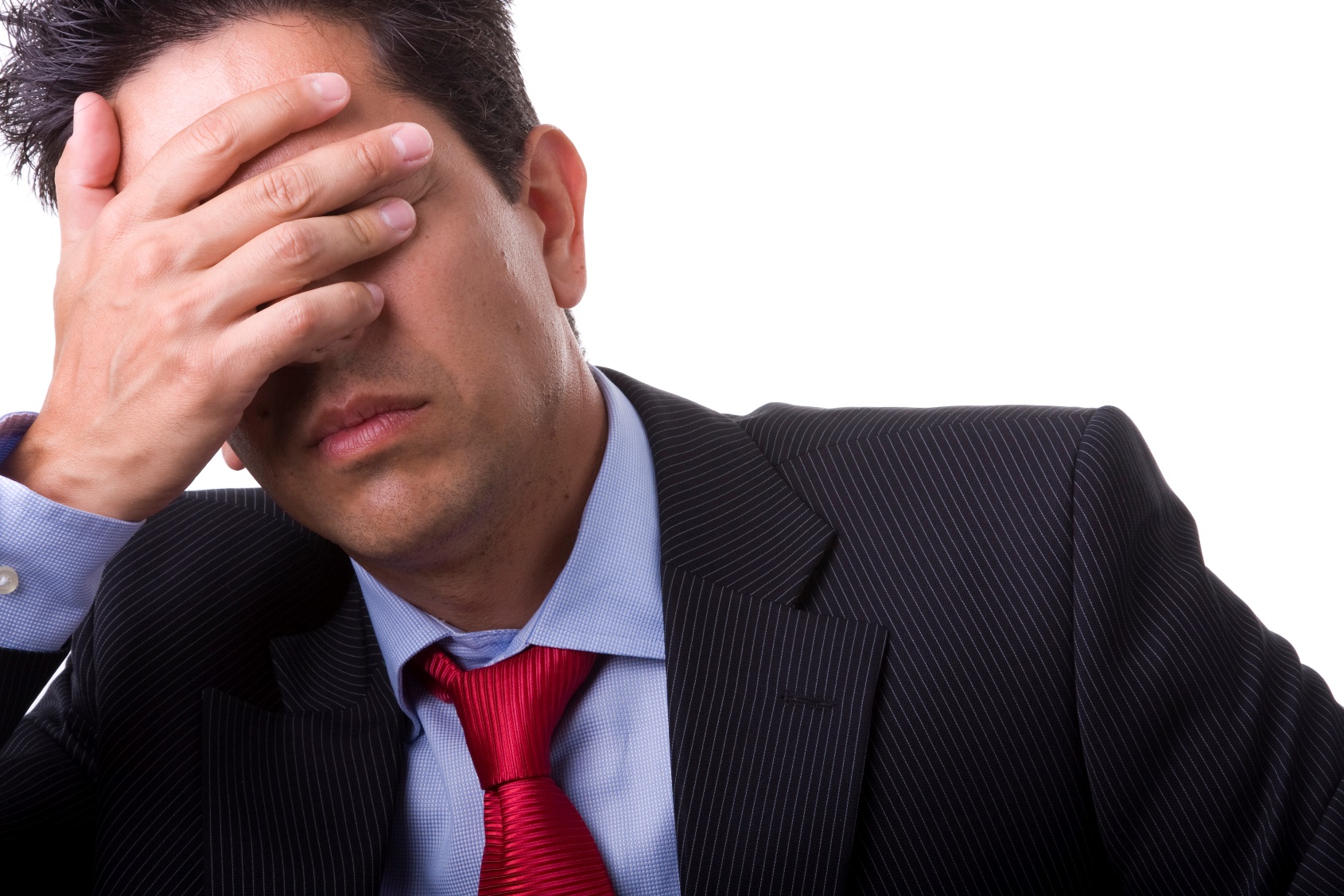 www.SmallBusinessSolver.com © 2018
Now What?
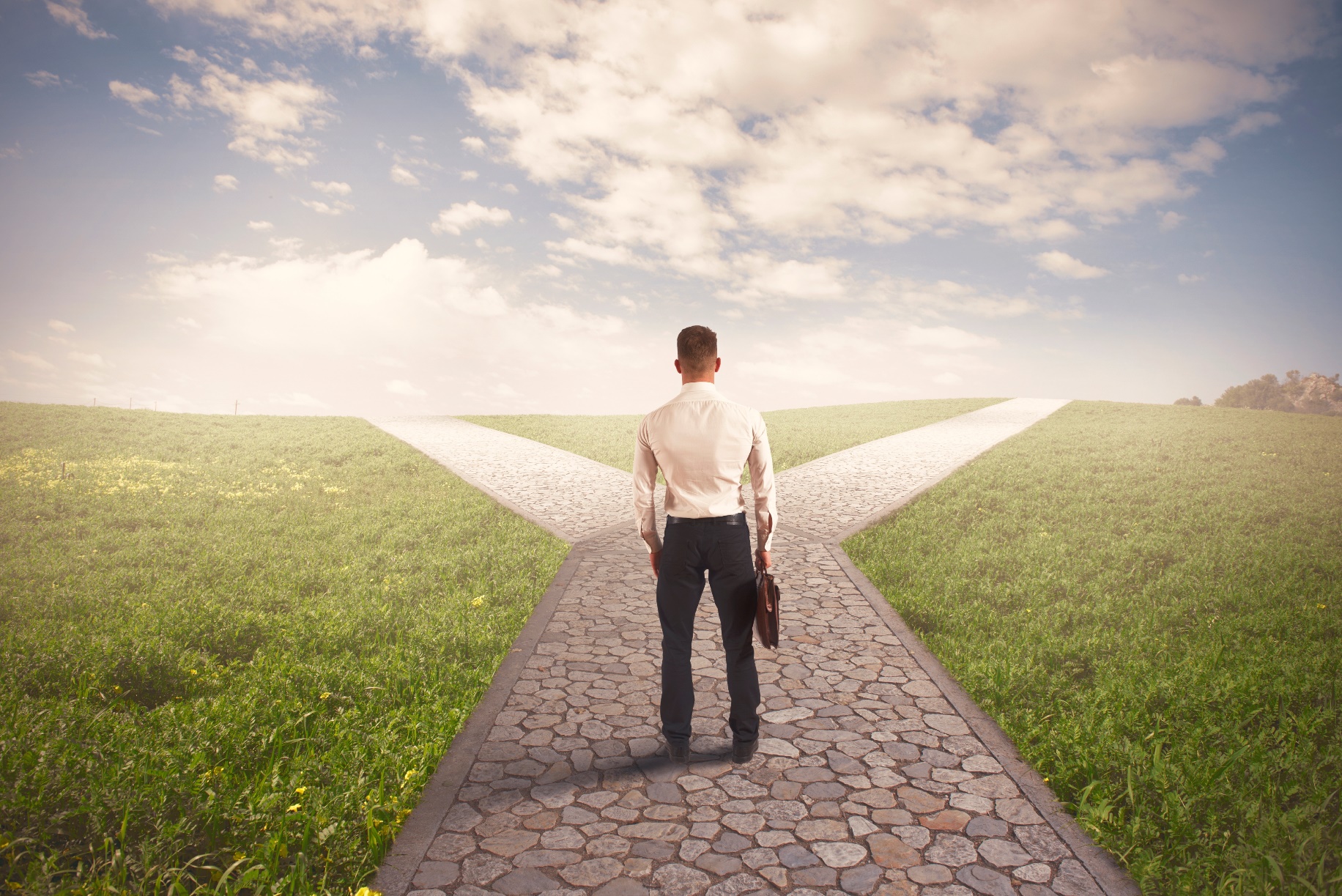 Figure our if you need funding
Figure out what type you need (Contracts for Investors)
Begin facilitating that relationship
Try and have options
Prepare to negotiate
www.SmallBusinessSolver.com © 2018
Key Points
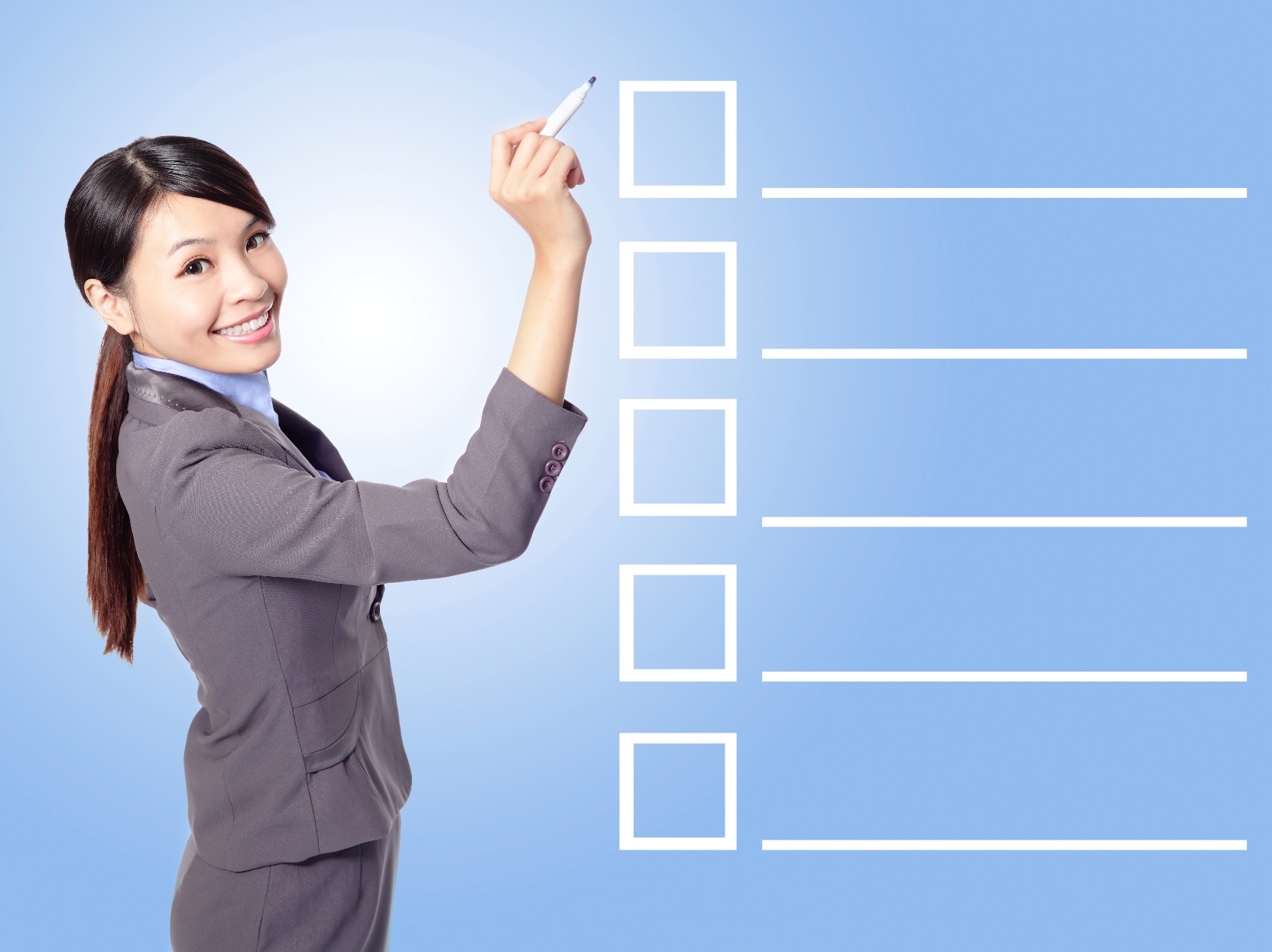 Types of Businesses Looking For Financing
Business stages & timing
Cash required for each stage
Example
What not to do
Your next steps
Wrap up
www.SmallBusinessSolver.com © 2018
The Goal
Choose the right investors and communicate effectively with them.
www.SmallBusinessSolver.com © 2018
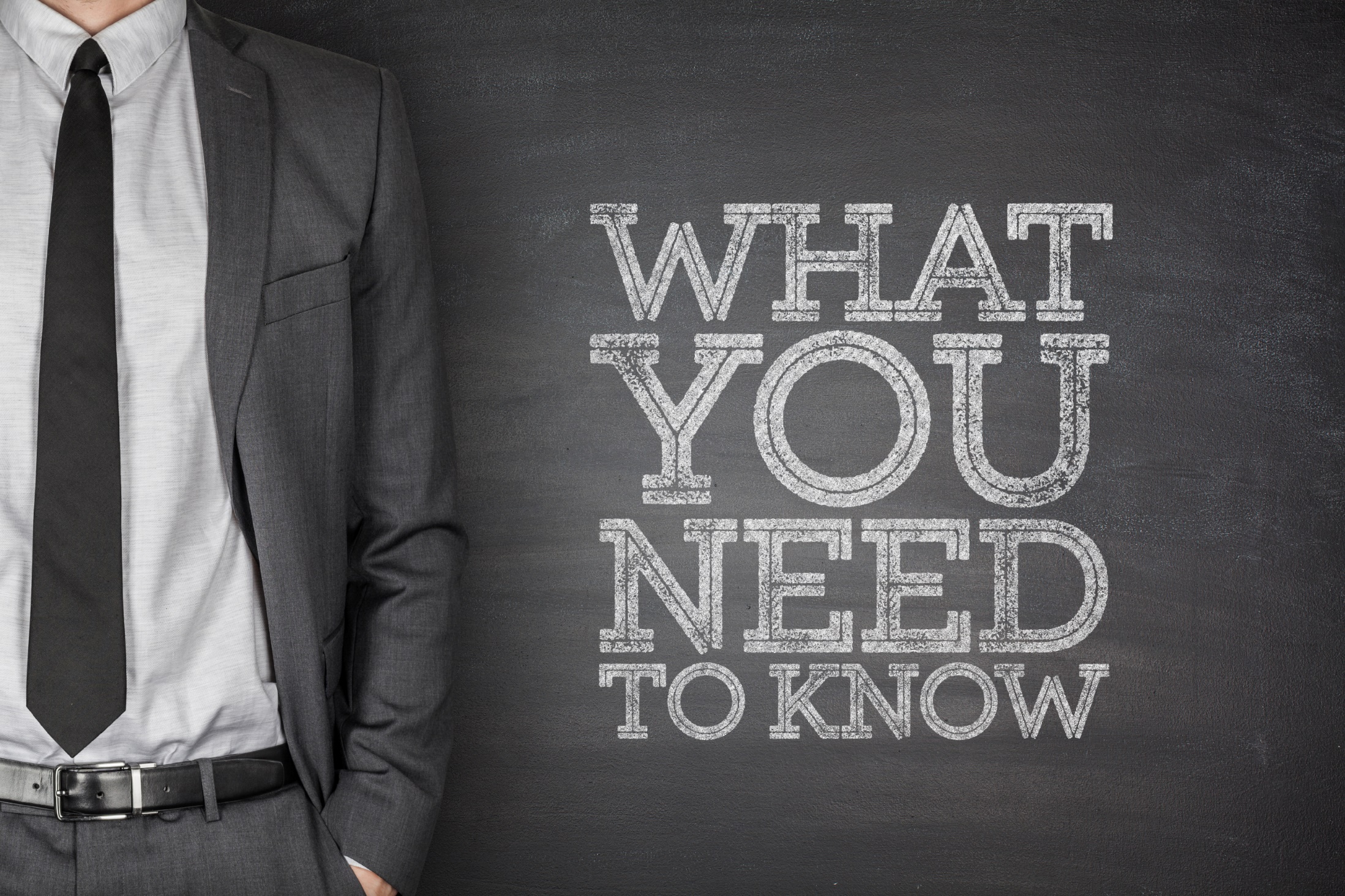 You need investors if you need more cash than you have.
www.SmallBusinessSolver.com © 2018